Roles and Responsibilities of SFR in the Community
NOVEMBER 12, 2024
COLUMBUS, OHIO
Dallas Allen
Suicide Investigations & Postvention Specialist
Franklin County Forensic Science Center, Office of the Coroner
OHIO SUICIDE FATALITY REVIEW BEST PRACTICES SUMMIT
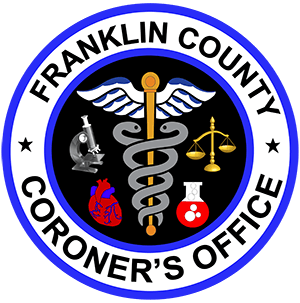 NOVEMBER 12, 2024
COLUMBUS, OHIO
Objectives
OHIO SUICIDE FATALITY REVIEW BEST PRACTICES SUMMIT
Define the Suicide Fatality Review and discuss how it can impact suicide prevention


Review how the Ohio Revised Code supports local fatality review efforts


Examine important roles and responsibilities of the Suicide Fatality Review committee


Explore key partner engagement and recruiting which can be utilized to improve local recommendations
NOVEMBER 12, 2024
COLUMBUS, OHIO
Fatality Reviews
OHIO SUICIDE FATALITY REVIEW BEST PRACTICES SUMMIT
Literature shows importance of fatality reviews in revealing needs for new policies, prevention, harm reduction. Currently Ohio mandates numerous fatality reviews


Project DAWN to Franklin County, RREACT, HOPE task force, naloxone and educational outreach


Time constraints of the coroner show a need for regional reviews and a system of specialists throughout the state to add valuable information not otherwise obtained through the normal system
NOVEMBER 12, 2024
COLUMBUS, OHIO
Suicide Fatality Review
OHIO SUICIDE FATALITY REVIEW BEST PRACTICES SUMMIT
Purpose: To decrease the incidence of preventable suicide deaths by promoting cooperation, collaboration, and communication between all groups, professions, agencies, or entities engaged in suicide prevention, education, or treatment efforts.

An important element of public health is to define the health issues that are prevalent in any given community

A Suicide Fatality Review (SFR) is a critical component of a public health approach to community-based suicide prevention

Data collected from SFR’s will lead to a more thorough understanding of factors associated with suicide deaths in the community
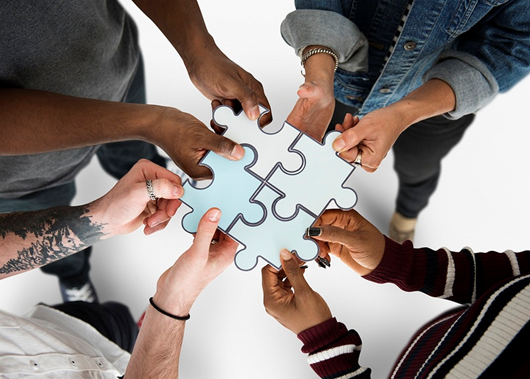 [Speaker Notes: What is a Suicide Fatality Review?
An important element of public health is to comprehensively and properly define the health issues that a community is attempting to address. Regarding suicide prevention, this involves attaining a thorough understanding of the individual and community risk factors, warning signs, and protective factors associated with suicide. In so doing, strategies can be developed based on the data and subsequently implemented to prevent suicide deaths.

A Suicide Fatality Review (SFR) is a critical component of a public health approach to community-based suicide prevention.  Data collected from SFRs is essential when planning, selecting, and implementing suicide prevention, early intervention, and treatment efforts. The purpose of an SFR is to more thoroughly understand factors and situations associated with suicide deaths throughout the community, provide suicide-related data, and formulate recommendations that can be used in developing future suicide prevention efforts.]
NOVEMBER 12, 2024
COLUMBUS, OHIO
Ohio Revised Code
OHIO SUICIDE FATALITY REVIEW BEST PRACTICES SUMMIT
The SFR was legislated by HB 110 in the 134th Ohio General Assembly which became effective June 30, 2021


Provisions for the SFR are like those described for the Overdose Fatality Review


The legislation around the SFR process is designed to be a living document
[Speaker Notes: The legislation for Suicide Fatality Reviews (SFR) was legislated by HB 110 in the 134th Ohio General Assembly (LINK: https://www.legislature.ohio.gov/legislation/134/hb110). HB 110 created budget appropriations for FY 2022-2023 and included additional legislation. The operating appropriations were effective June 30, 2021. Other provisions were generally effective September 30, 2021; with some provisions subject to special effective dates.

Provisions for Suicide Fatality Review committees are similar to those described for Drug Overdose Fatality Review committees. The process for establishing and conducting suicide fatality review committees and their powers and duties regarding suicide deaths are the same as those described in legislation that apply to drug overdose fatality review committees with some differences.

The legislation around the SFR process and requirements is ever evolving. As such, this manual is designed to be a living document. Please check the version date and ensure that you cross-check your work with the Ohio Revised Code and Ohio Administrative Code sections linked in this document. We also encourage you to do a quick search with key words “suicide” and “suicide fatality review” for new legislation within the ORC (LINK: https://codes.ohio.gov/ohio-revised-code) and OAC (LINK: https://codes.ohio.gov/ohio-administrative-code).

ORC provides specifications for establishing an SFR committee, Committee membership, Chairperson, Confidentiality/info security, cases under investigation, information requests.]
NOVEMBER 12, 2024
COLUMBUS, OHIO
Important Committee Roles
OHIO SUICIDE FATALITY REVIEW BEST PRACTICES SUMMIT
Section 307.641 of the ORC includes three important sections that should be reviewed when establishing SFR committees:
Section A: Establishment of a review by County Commissioners
Section B: Allowance of a regional SFR committee
Section C: Allowing boards that pre-date the legislation to continue

Section 307.642 of the ORC provides clear requirements that describe membership of SFR committees:
Chief of police or County Sheriff
A public health official
The executive director of the local ADAMH board
A physician authorized under ORC Chapter 4731 to practice medicine
[Speaker Notes: There are clear requirements in the Ohio Revised Code that govern the establishment of an SFR committee and the allowance of hybrid committees.

Section 307.641 of the ORC includes three sections that are important to note when establishing an SFR committee. (A,B,C) also note the ORC permits hybrid models of overdose and suicide fatality reviews.
Section 307.642 of the ORC provides clear requirements for mandated agencies that must be on the SFR committee.

Mandated agencies for a single county SFR are listed on slides. Mandated agencies for regional reviews would be the exact same but would come from the most populous county of the region being reviewed.
Sub-section B of this part of the ORC describes the role of the coroner and the inclusion of additional members. The Coroner must be invited to the committee and should be re-invited anytime a new coroner assumes office. Although the Coroner must be invited, they are not mandated to accept. If the coroner does not accept the invite, they still must provide the full and complete record to the committee as described in section 313.10 of the ORC that relates to the person whose death is being reviewed by the committee. If the coroner does accept, they have the same authority, duties, and responsibilities as the other described members.

Members of the committee may invite additional members to serve on the committee. The idea here is to include any other individual, or community agency that can provide beneficial discussion and recommendations for systematic change. These additional members can serve on the committee for a time period determined by the established committee. Example these members could attend the reviews where the population they typically work with is being review. Example being, Franklin County utilizes our local office on aging any time we are reviewing an older adult suicide. SFR committees should strive for a balance of members that directly interact with individuals experiencing suicidal ideation and mental health issues, members with experience in policy, systems, and environmental change, and members with authority to allocate resources such as funding, staff, and needed supplies to support recommendations.  Examples of additional involvement could be Chamber of Commerce, child protective services, local emergency departments, mental health providers, faith-based representatives, local health departments, school counselors, and really any other agency that you believe could impact prevention efforts. Another key component that is believed to improve the overall quality of the recommendations is lived experience.]
NOVEMBER 12, 2024
COLUMBUS, OHIO
Chairperson vs. Facilitator
OHIO SUICIDE FATALITY REVIEW BEST PRACTICES SUMMIT
The ORC (Section 307.644) has a clear requirement that the health commissioner or a designee of the health commissioner must be the chairperson of the review committee
Meetings are planned effectively
Meeting is conducted according to legislation
Ensure that matters are dealt with in an orderly, efficient manner.

The SFR Facilitator may or may not be the chairperson

Include at least one SFR committee member that is trained in trauma-informed care
[Speaker Notes: There is a clear requirement in the ORC for an SFR Chairperson.
Section 307.644 (LINK: https://codes.ohio.gov/ohio-revised-code/section-307.642)describes that either the health commissioner or a representative of the health commissioner must convene meetings and be the chairperson of the review committee. 
Duties of the chairperson could most likely will include planning the meetings to ensure their effectiveness, making sure the meetings are in line with the listed legislation, and ensuring that the matters within each meeting are dealt with orderly and in an efficient matter. 

Any organization or individual can act as the lead agency or facilitator, if the chairperson delegates the facilitator duties to someone else. That person or lead agency would most likely oversee meeting logistics, meeting facilitation, and recruitment. The facilitator would create a plan for case selection to be reviewed, ensure that each member is up to date on those cases and ready to bring appropriate information to the meeting. Keeping the discussion on track and free from individualized blame. Scheduling meetings/sending out any meeting updates. Also, the facilitator would oversee SFR membership, creating a plan for recruitment which is extremely vital to assess who is at the table and who is missing which could improve the overall quality of the SFR recommendations. 

Lastly, it could be important to have at least one member of the committee trained in trauma informed care. This will ensure that the committee members are prioritizing their own mental health. Conducting fatality reviews is important work, but there are risks for secondary trauma so it’s important to bring self-care to forefront of the meeting. The facilitator could be this person, but if not, recruiting a member with this training is extremely important.]
NOVEMBER 12, 2024
COLUMBUS, OHIO
Implementation Phase
OHIO SUICIDE FATALITY REVIEW BEST PRACTICES SUMMIT
Implementation of the SFR recommendations is vital

Effective SFR committees rely heavily on active participation from members

Utilization of local suicide prevention coalitions
Education
Communication
Data & Research

ODH Annual Reporting
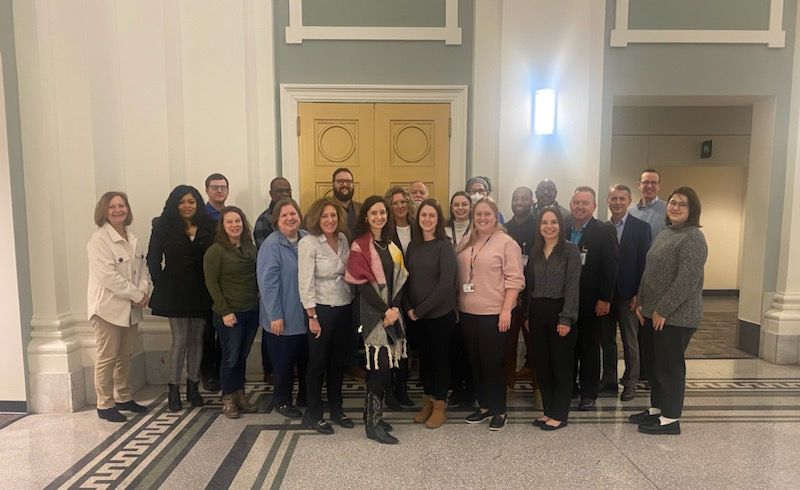 [Speaker Notes: My first point on this slide is extremely important, therefore bolded and underlined. Implementation of the recommendations is vital for actionable change. The committee can speak about issues in the community all day, every day, but until the recommendations are implemented. Its all just a part of a conversation. Effective Suicide Fatality Review (SFR) committees rely on the active participation and dedication of their members. The members that attend the meetings must be prepared to take the documented recommendations and be willing to implement the recommendations into their daily operations, as well as continuing to educate other individuals and agencies about the recommendations to expand the surface area that the committee can reach. Suicide is a complex issue and cannot be addressed alone. When we see this type of information sharing and on-going implementation of the fatality review recommendations, its at that point that we believe we could create the united front necessary to tackle the issues prevalent in our communities.

Another way to aide with recommendation implementation is utilizing a local suicide prevention coalition. In franklin county we have position our local prevention coalition as the actionable arm of the SFR committee. The coalition acts as a sub-committee to the SFR and works together to help education the community regarding the established recommendation. Our coalition has three action teams (education, communication, and the Data & Research team) as the facilitator of the SFR in franklin county I also sit on the Data & Research team to report on the created recommendations. I then work with the coalition to categorize the recommendations utilizing the cascade of care model in hopes to make them more digestible by community stake holders. We then utilize the teams to create a suicide prevention plan and work to educate the community about ways to prevention future suicide fatalities. Our next goal is to create the best possible way to track the implementation of the recommendations to be able to document success rates.

Lastly, here I mentioned the annual reporting that must be done each year regarding the cases reviewed and recommendations created. The ORC require this recommendation annual report and ODH has post guidelines to proper reporting which you can find on their website. By April of each year, a report must be generated highlighting the cases reviewed from the previous year and document each recommendation. ODH then plans to be able to get a broad view of the recommendation from across the state and will then work to pass the recommendations down to the appropriate agency. This is just another way that committees can benefit by additional agency involvement to assist with the recommendations.

The picture on this slide is a photo of members from our All-coalition meeting. This meeting was conducted to bring members of each action team together to learn about what each team was working on. These teams are created with many experts around our community, so being able to work with them has truly been empowering during my time in my current position.]
NOVEMBER 12, 2024
COLUMBUS, OHIO
Key Partner Engagement
OHIO SUICIDE FATALITY REVIEW BEST PRACTICES SUMMIT
Identify key partners

Determine desired level of engagement

Understand potential barriers and enablers

Engagement logistics

Clearly communicate objectives and principles
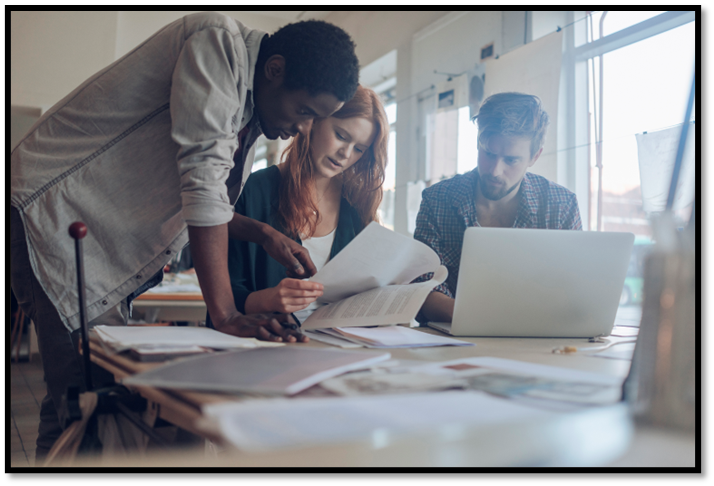 NOVEMBER 12, 2024
COLUMBUS, OHIO
Recruiting
OHIO SUICIDE FATALITY REVIEW BEST PRACTICES SUMMIT
SFR committees can benefit from ongoing recruitment to fill gaps in membership


Recruitment letters


SFR facilitator should contact potential members to present them with the full purpose of the review


Memorandum of understanding, data sharing agreements, and confidentiality
NOVEMBER 12, 2024
COLUMBUS, OHIO
Thank You
OHIO SUICIDE FATALITY REVIEW BEST PRACTICES SUMMIT
For Your Attention
Contact Us
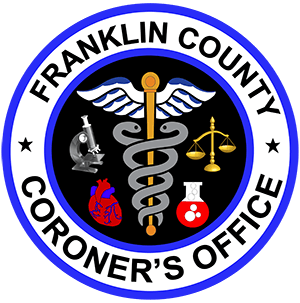 (614) 525-2037
Coroner.franklincountyohio.gov
Dallas.Allen@franklincountyohio.gov
2090 Frank Rd.
Columbus, OH. 43223